Industrial Strategy Grand Challenges
Lucy Geoghegan 
Head of Grand Challenges, BEIS
March 2019
Four Industrial Strategy Grand Challenges
The Grand Challenges tackle seismic global changes and set the UK at the forefront of the industries of the future
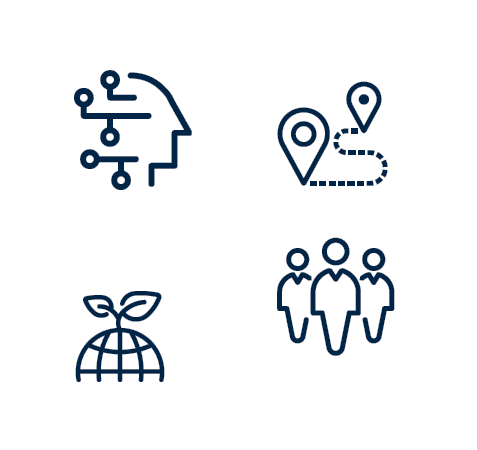 We will put the UK at the forefront of the artificial intelligence (AI) and data revolution
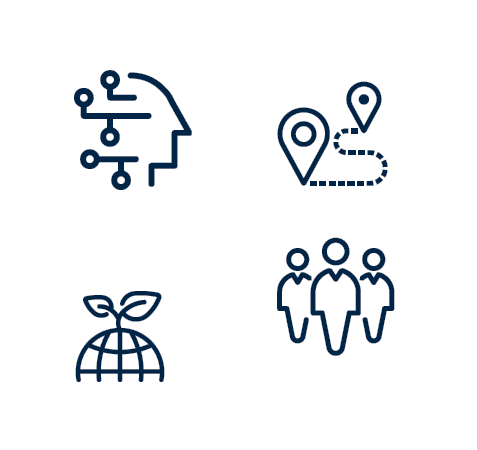 We will harness the power of innovation to help meet the needs of an ageing society
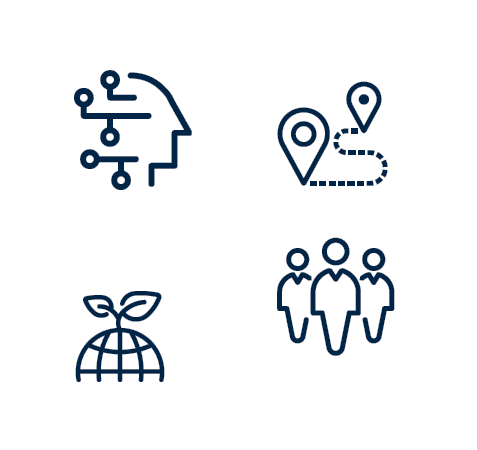 We will maximise the advantages for UK industry from the global shift to clean growth
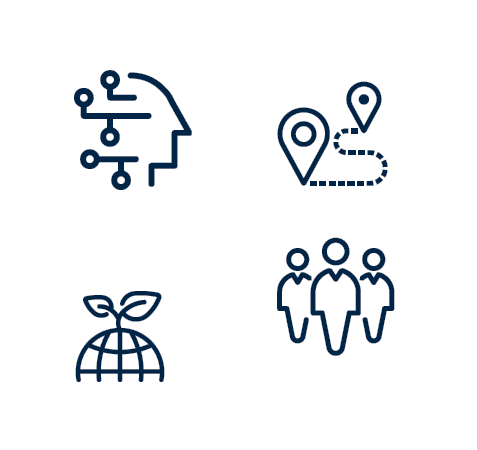 We will become a world leader in the way people, goods and services move
[Speaker Notes: The world is undergoing transformational social and technological changes. These transformations will disrupt nearly every sector and every country but they also create new opportunities. Our Industrial Strategy sets out four Grand Challenges where the UK can build on its strengths and lead the global technological revolution. 

These are enormous areas of potential for growth, jobs and investment across the country and build on UK strengths. 

They will bring together the best from the public and private sector to galvanise innovation and progress.]
Taking a strategic approach to tackling the Grand Challenges
Building on existing strengths and developing new strengths in emerging sectors
Grand Challenge approach
Working together with business, academia and civil society​
Mobilising all levers of government including spending, regulation, taxation, procurement, Sector Deals and international policy
Using missions to address achieve specific goals within these Grand Challenges​
Missions:
Use data, Artificial Intelligence and innovation to transform the prevention, early diagnosis and treatment of chronic diseases by 2030
At least halve the energy use of new buildings by 2030

Establish the world’s first net-zero carbon industrial cluster by 2040 and at least 1 low-carbon cluster by 2030
Ensure that people can enjoy at least 5 extra healthy, independent years of life by 2035, while narrowing the gap between the experience of the richest and poorest
Put the UK at the forefront of the design and manufacturing of zero emission vehicles, with all new cars and vans effectively zero emission by 2040
[Speaker Notes: To tackle these Grand Challenges, we must use the full power of government and the creative ingenuity of society and business across the UK. We will mobilise all of government’s levers to achieve maximum impact in each Grand Challenge and work in partnership with devolved administrations, businesses and citizens to co-create solutions.]
Momentum is building around the Grand Challenges
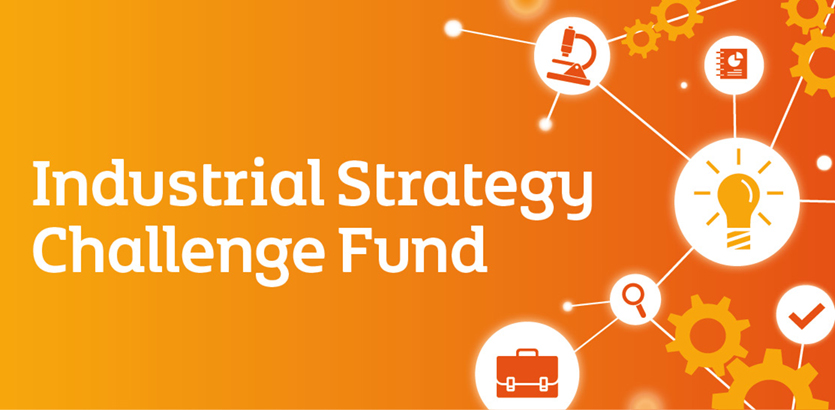 Major new policies and new missions
Five world-leading missions
Over £2bn R&D funding through the Industrial Strategy Challenge Fund 
Local Industrial Strategies setting Grand Challenges at the heart of future growth
Government policy including Prevention Vision, AI and Offshore Sector Deals, Future of Mobility Urban Strategy
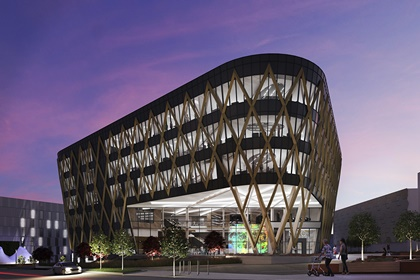 Partnerships and Engagement 
Resolution Foundation Events
The PM’s Council for Science and Technology
Grand Challenge Summit (Manchester University)
International events (including PM at Bloomberg)
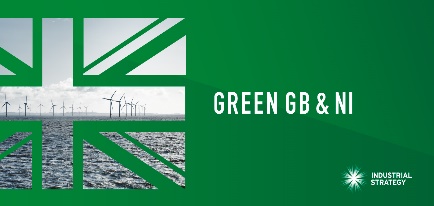 Securing business investment 
International Business Festival (Liverpool)
£2.3bn at London Tech Week
£500m at the global Zero Emission Vehicle summit (Birmingham)
65 company commitments during the first Green GB Week
Establishing international reputation
New partnerships with Japan, USA and Nordics
Influencing multilateral fora including G7 and UNGA
Grand Challenges prioritised within the UK Export Strategy and by new Trade Commissioners
Key part of the Global Britain narrative
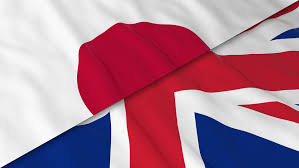 4
[Speaker Notes: Needs rural notes]
Delivering Grand Challenges across the UK
The Grand Challenges need to be delivered on the ground across the UK by building on strengths and assets
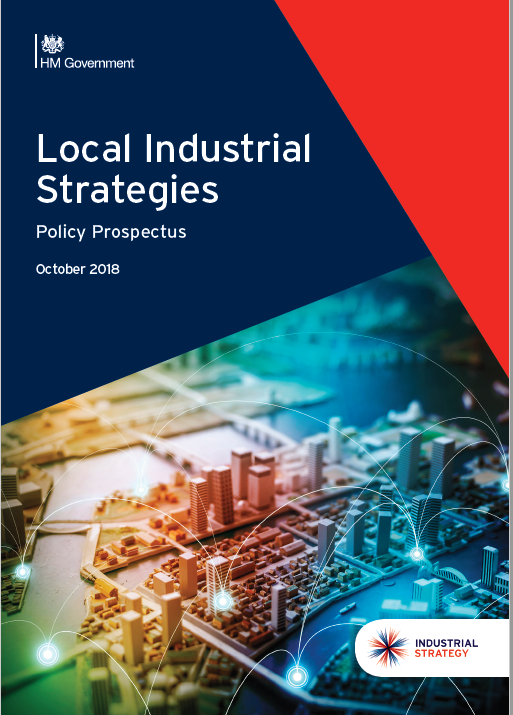 AI and Data  key to productivity everywhere
Agricultural tech is a priority sector and £90m R&D investment to transform food production using AI and robotics
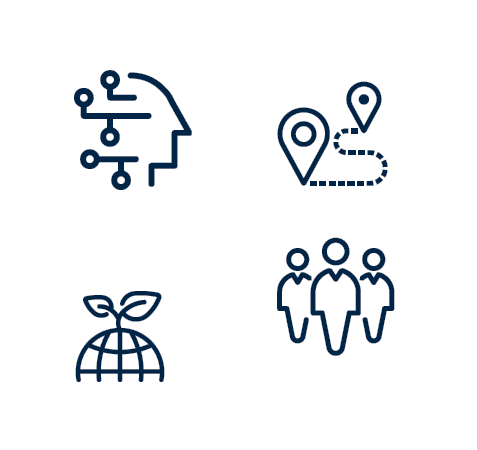 Rural areas will experience disproportionate ageing populations and growing market opportunities, e.g. Tourism Sector Deal 
National Innovation Centre for Ageing driving innovation and business partnerships for the region
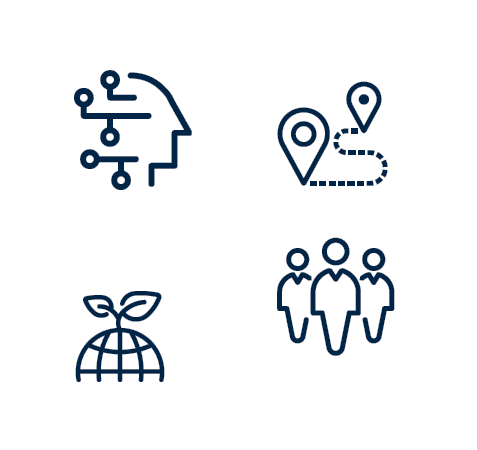 Opportunities across sectors with rural presence (eg: power and smart systems, agritech and resource productivity and renewable energy) 
Offshore Wind Sector Deal is key opportunity for rural growth
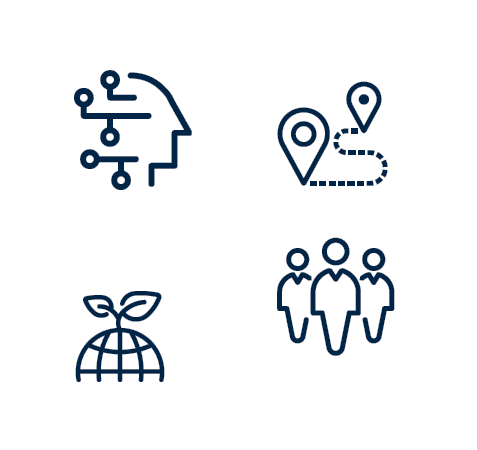 Local Industrial Strategies will set out clearly defined priorities for how cities, towns and rural areas will maximise their contribution to UK productivity and make the most of their distinctive strengths.
Greater connectivity, including rural areas, to increase productivity and safer, more inclusive transport plus new jobs
Investing £1.7bn in the Transforming Cities Fund to improve connections between cities and commuter areas, including rural routes
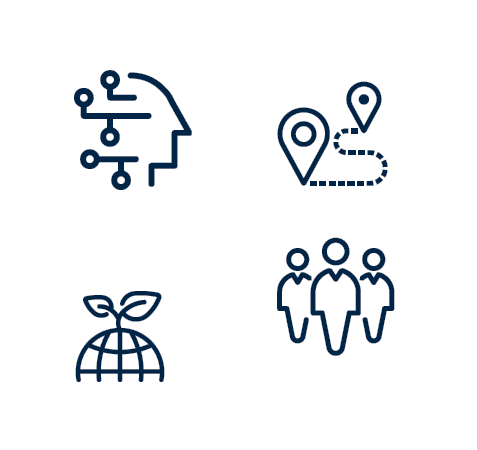